LOGO HERE
简约扁平化艺术培训PPT模板
演讲人：OfficePLUS
OfficePLUS
Speaker name and title
01
02
03
04
Contens
Theme color makes PPT more convenient to change.
课程内容概述
课程重点提炼
作业点评及小结
课程总结及回顾
Pellentesque habitant morbi tristique senectus et netus et malesuada fames ac turpis egestas. Proin pharetra nonummy pede. Mauris et orci.
Pellentesque habitant morbi tristique senectus et netus et malesuada fames ac turpis egestas. Proin pharetra nonummy pede. Mauris et orci.
Pellentesque habitant morbi tristique senectus et netus et malesuada fames ac turpis egestas. Proin pharetra nonummy pede. Mauris et orci.
Pellentesque habitant morbi tristique senectus et netus et malesuada fames ac turpis egestas. Proin pharetra nonummy pede. Mauris et orci.
[Speaker Notes: 8f6d6785-86cc-4d36-9e21-dc14c03bac06.source.4.zh-Hans]
Part
01
课程内容及概述
When you copy & paste, choose "keep text only" option.
3
Unified fonts make reading 
more fluent.
01
02
03
Pellentesque habitant morbi tristique senectus et netus et malesuada fames ac turpis egestas. Proin pharetra nonummy pede. Mauris et orci.
Pellentesque habitant morbi tristique senectus et netus et malesuada fames ac turpis egestas. Proin pharetra nonummy pede. Mauris et orci.
Pellentesque habitant morbi tristique senectus et netus et malesuada fames ac turpis egestas. Proin pharetra nonummy pede. Mauris et orci.
[Speaker Notes: a0210649-2c38-4192-826e-c18d9f83a9ca.source.default.zh-Hans]
Unified fonts make reading 
more fluent.
Text here
Text here
Theme color makes PPT more convenient to change.
Theme color makes PPT more convenient to change.
Text here
Text here
Lorem ipsum dolor sit amet, consectetuer adipiscing elit. Maecenas porttitor congue massa. Fusce posuere, magna sed pulvinar
Theme color makes PPT more convenient to change.
Theme color makes PPT more convenient to change.
5
Part
02
课程重点提炼
When you copy & paste, choose "keep text only" option.
6
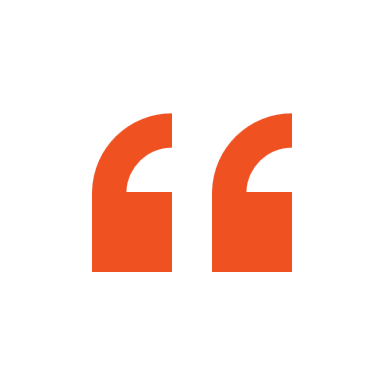 Supporting text here.
Fusce posuere, magna sed pulvinar ultricies, purus lectus malesuada libero, sit amet commodo magna eros quisurna.
Supporting text here.
01
Lorem ipsum dolor sit amet, consectetuer adipiscing elit. Maecenas porttitor congue massa……
Supporting text here.
02
Lorem ipsum dolor sit amet, consectetuer adipiscing elit. Maecenas porttitor congue massa……
Supporting text here.
03
Lorem ipsum dolor sit amet, consectetuer adipiscing elit. Maecenas porttitor congue massa……
[Speaker Notes: 1ef74a14-b891-47a3-9185-e3412339d66d.source.default.zh-Hans]
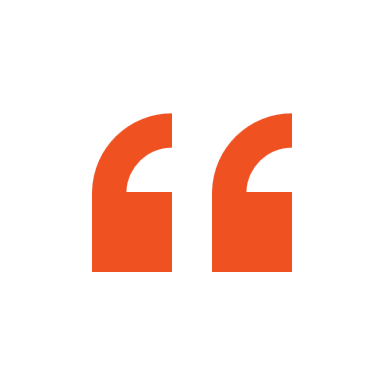 Supporting text here.
Pellentesque habitant morbi tristique senectus et netus et malesuada fames ac turpis egestas. Proin pharetra nonummy pede. Mauris et orci.
S
W
O
T
Text here
Text here
Text here
Text here
Lorem ipsum dolor sit amet, consectetuer adipiscing elit.
Lorem ipsum dolor sit amet, consectetuer adipiscing elit.
Lorem ipsum dolor sit amet, consectetuer adipiscing elit.
Lorem ipsum dolor sit amet, consectetuer adipiscing elit.
8
Part
03
作业点评及小结
When you copy & paste, choose "keep text only" option.
9
Unified fonts make reading more fluent.
Theme color makes PPT more convenient to change. 
Adjust the spacing to adapt to Chinese typesetting, use the reference line in PPT……
01
03
Text here
Text here
02
04
Nunc viverra imperdiet enim. Fusce est.
Nunc viverra imperdiet enim. Fusce est.
Text here
Text here
Nunc viverra imperdiet enim. Fusce est.
Nunc viverra imperdiet enim. Fusce est.
[Speaker Notes: ff427ff7-8f13-4386-a946-b3bbab6ee693.source.default.zh-Hans]
Unified fonts make reading 
more fluent.
TEXT HERE
TEXT HERE
Theme color makes PPT more convenient to change……
Adjust the spacing to adapt to Chinese typesetting, use the reference line in PPT.
……
Adjust the spacing to adapt to Chinese typesetting, use the reference line in PPT.Unified fonts make reading more fluent . Copy paste fonts. Choose the only optio to retain text……
Theme  color makes PPT more convenient to change.Adjust the spacing to adapt to Chinese typesetting, use the reference line in PPT.Unified fonts make reading more fluent . Copy paste fonts. Choose the only optio to retain text……
11
Part
04
课程总结及回顾
When you copy & paste, choose "keep text only" option.
12
Unified fonts make reading more fluent.
66%
Lorem ipsum dolor sit amet, consectetuer adipiscing elit. Maecenas porttitor congue massa.
68%
Lorem ipsum dolor sit amet, consectetuer adipiscing elit. Maecenas porttitor congue massa.
13
Unified fonts make reading
more fluent.
Text here
Text here
Lorem ipsum dolor sit amet, consectetuer adipiscing elit. Maecenas porttitor congue massa. Fusce posuere, magna sed pulvinar ultricies, purus lectus malesuada libero, sit amet commodo magna eros quis urna.
Theme color makes PPT more convenient to change.
Theme color makes PPT more convenient to change.
01
02
14
Thank you for watching.
OfficePLUS
Speaker name and title